Гипотеза – научное предположение.
Проверка домашнего задания.
№ 591(б)
12/143, 20/1, 1/80, 1/100, 1,  10/5= 2/1, 10/12=5/6.
№ 592( г, д)
г) 4/25
д) 0,4.
8-9 правильных ответов  « 5»
6-7 правильных ответов  «4»
Устная работа.
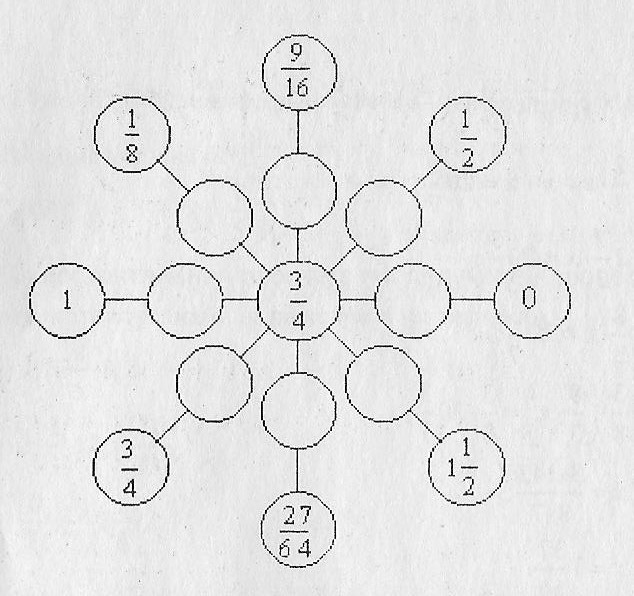 Как из числа, записанного в центре, можно получить числа, записанные на концах лучей?
Решить уравнения.
15х = 45,
0,5х = 2,5,
      х =
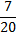 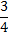 Деление дробей.
2
Гипотеза.
Чтобы разделить дробь на дробь можно, умножить делимое на дробь обратную делителю.
Выполните деление:      :    = 
2   : 1    = 
      : 6=
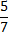 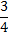 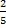 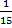 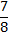 В классе.
№ 596 (а, в, ж, л)
№ 596 ( б, г, е, н) –самостоятельно
б)4/45; г) 9/20; е) 7/16; н) 50/33
4 правильных примера  «5»
3 правильных примера «4»
№ 597
№ 599
Первичный контроль знаний.
Проверка таблицы
4 правильных примера  «5»
3 правильных примера «4»
Итог урока
Поставить себе оценки за урок в лист самооценивания.
Я узнал….
Могу объяснить …
Могу  решать …
Вызывает затруднение…
Домашнее задание
П.17 ( правило)
№ 633( а-д)
№ 634(а)
Спасибо за урок.